62-6
These materials are by the Kongki Ka Project and are made available to you under the terms of the Creative Commons Attribution ShareAlike license 4.0.
You have permission to share and redistribute these materials in any format and to make reasonable revisions and adaptations of this translation, provided that:
You include the above licence and source information.
If you redistribute these materials or create derivatives, you must distribute your contributions under the same license as the original.
 
The Holy Bible, Berean Standard Bible, BSB is produced in cooperation with Bible Hub, Discovery Bible, OpenBible.com, and the Berean Bible Translation Committee. This text of God's Word has been dedicated to the public domain.
 
Tibetan text is from the Central Tibetan Bible translation by Central Asia Publishing. Used by permission
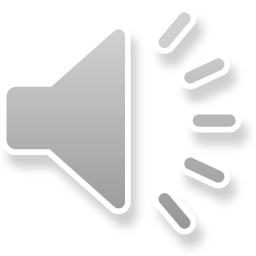 [Speaker Notes: Ch
P05 Kingdom Parables
1. The Wise and Foolish Builders - Luke 6:46-49 (Left Top)
2. The Rich Man and Lazarus Luke 16:19-31 (Right Top)
3. The Weeds - Matthew 13:24-30; 36-43 (Right Center)
4. The Hidden Treasure - Matt 13:44 (Center)
5. The Rich Fool - Luke 12:13-34 (Right Bottom)
6. The Ten Virgins - Matthew 25:1-13 (Left Bottom)
7. The Talents - Matthew 25:14-30 (Left Center)]
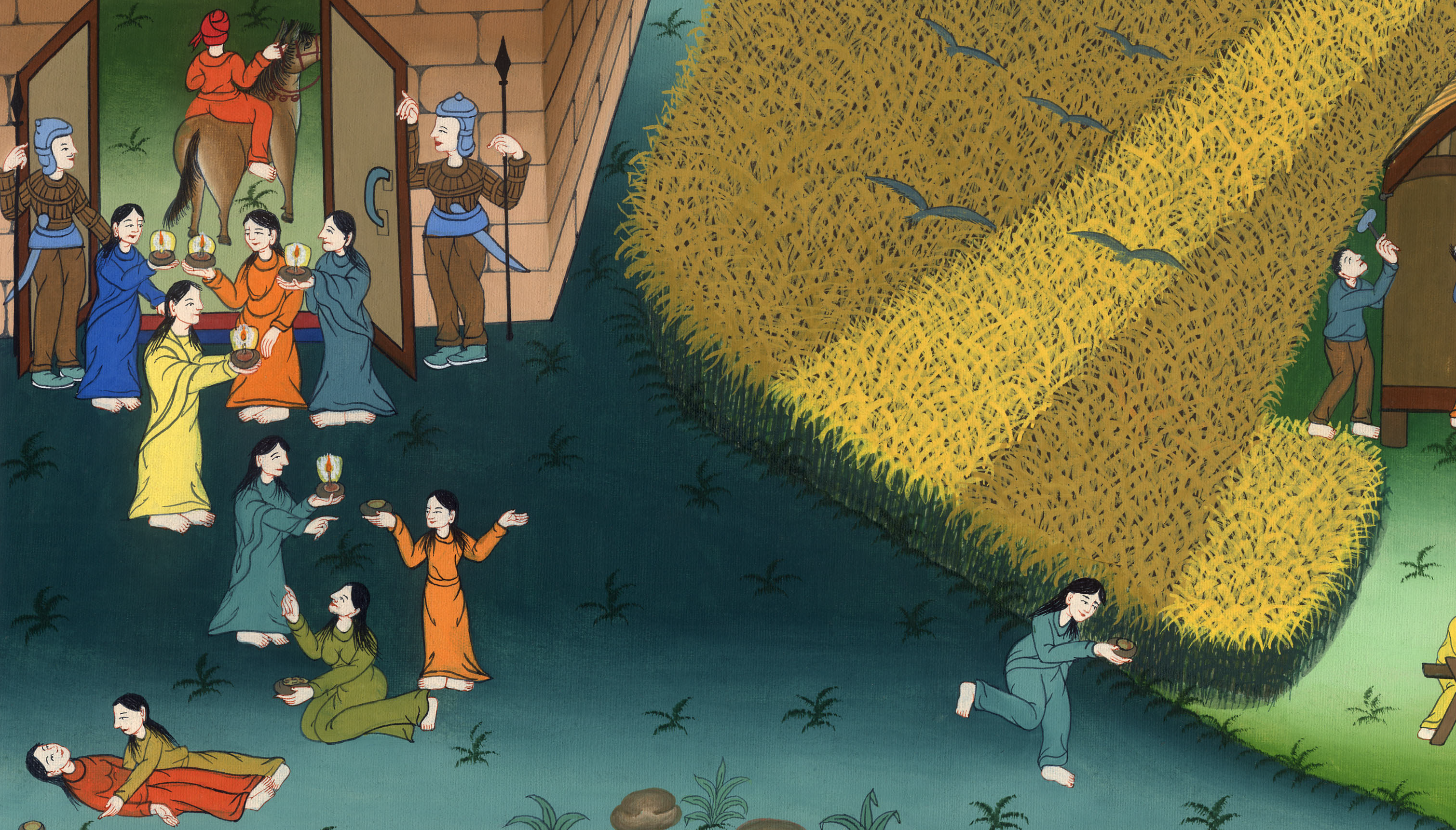 མད་ཐཱ 25
བག་རོགས་བཅུ་ཡི་དཔེ།
མད་ཐཱ 25
བག་རོགས་བཅུ་ཡི་དཔེ།
The Ten Virgins - Matthew 25:1-13
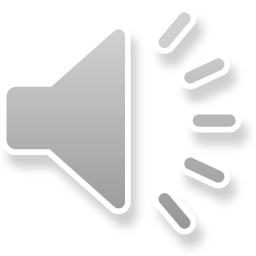 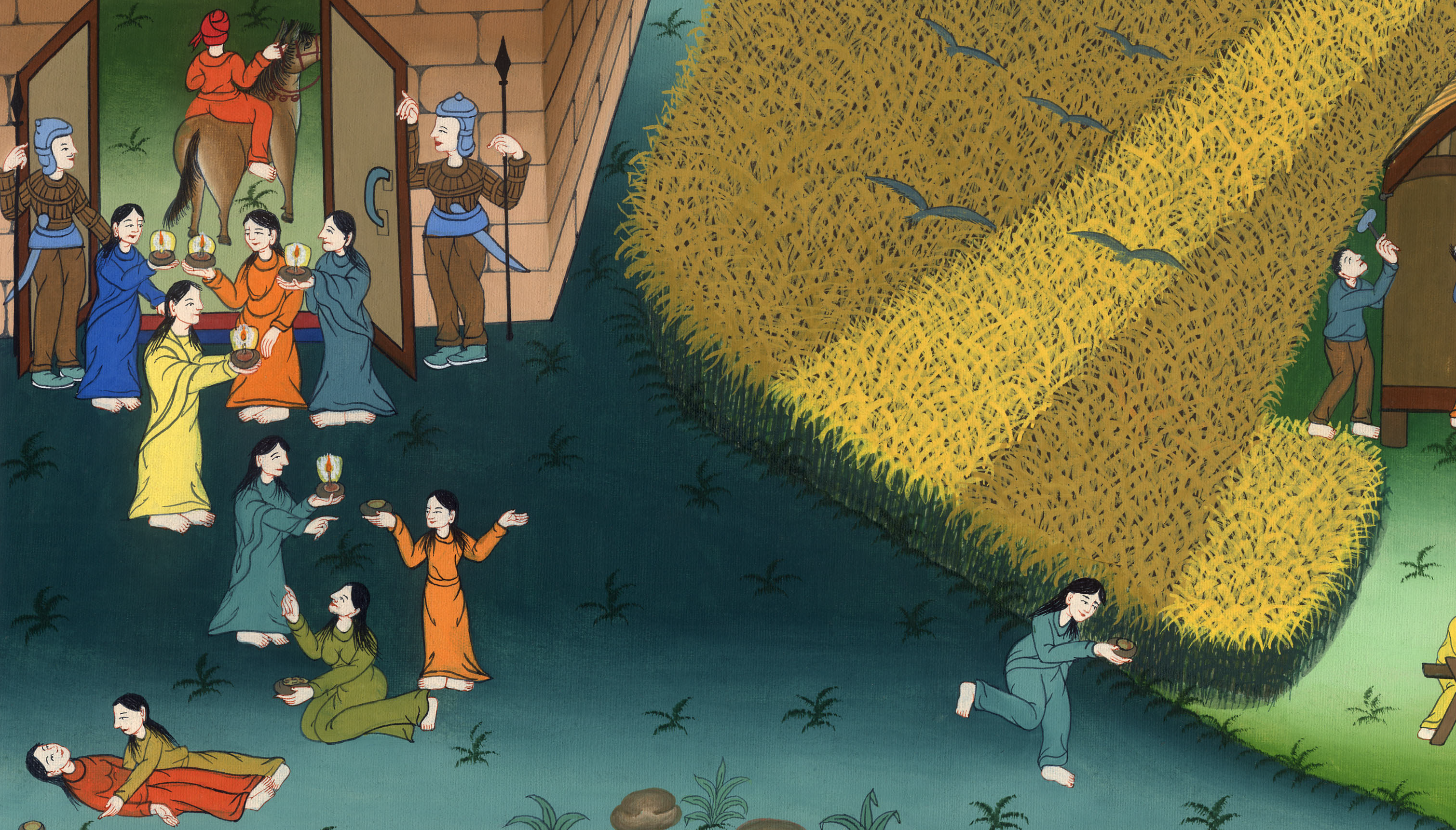 མད་ཐཱ 25
བག་རོགས་བཅུ་ཡི་དཔེ།
This work is licensed under a Creative Commons Attribution-ShareAlike 4.0 International License
1“དེའི་དུས་སུ་དཀོན་མཆོག་གི་རྒྱལ་སྲིད་ནི་སྣུམ་བཞུ་འཁུར་ཏེ་མག་པ་ཐུག་པར་སོང་བའི་བག་གཡོག་གཞོན་ནུ་མ་བཅུ་དང་འདྲ་བ་ཡིན།
1“At that time the kingdom of heaven will be like ten virgins who took their lamps and went out to meet the bridegroom
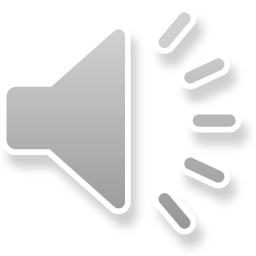 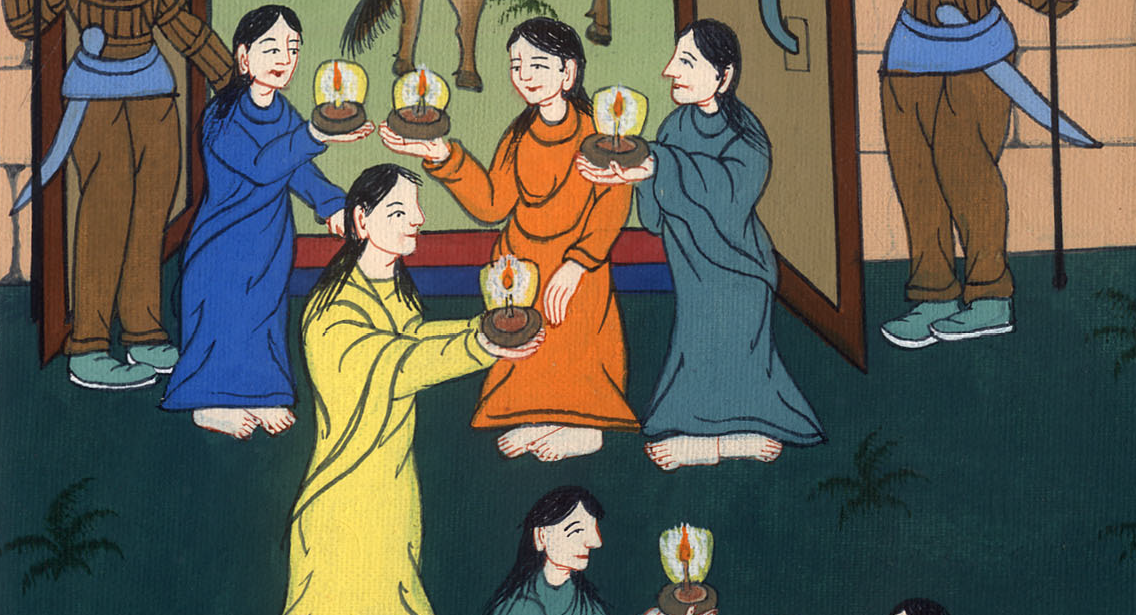 མད་ཐཱ 25:1
2དེ་ཚོའི་ནང་ནས་གཞོན་ནུ་མ་ལྔ་ནི་བླུན་པོ་དང༌། ལྔ་ནི་ཤེས་རབ་ཅན་ཡིན། 3བླུན་པོ་རྣམས་ཀྱིས་སྣུམ་བཞུ་འཁྱེར་ཡང་བཞུ་སྣུམ་མ་འཁྱེར།
2Five of them were foolish, and five were wise. 3The foolish ones took their lamps but did not take along any extra oil.
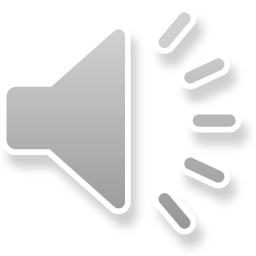 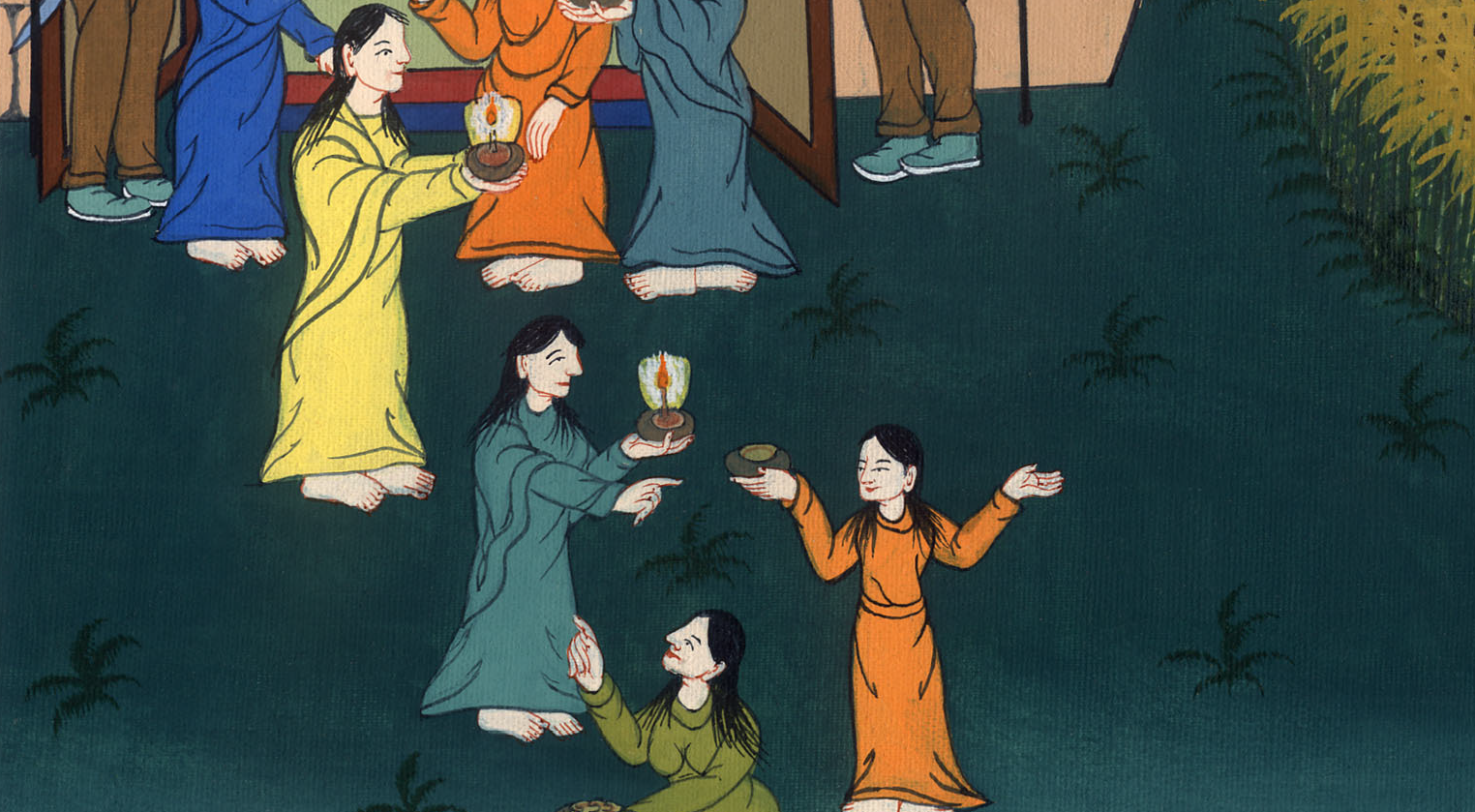 མད་ཐཱ 25:2,3
4ཤེས་རབ་ལྡན་པ་རྣམས་ཀྱིས་ཁོ་ཚོའི་སྣུམ་བཞུ་དང་བཅས་པར་བཞུ་སྣུམ་ཡང་སྣོད་ནང་འཁྱེར།
4But the wise ones took oil in flasks along with their lamps.
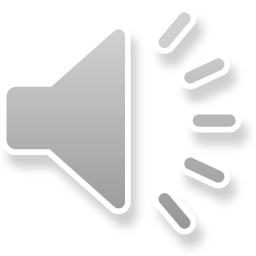 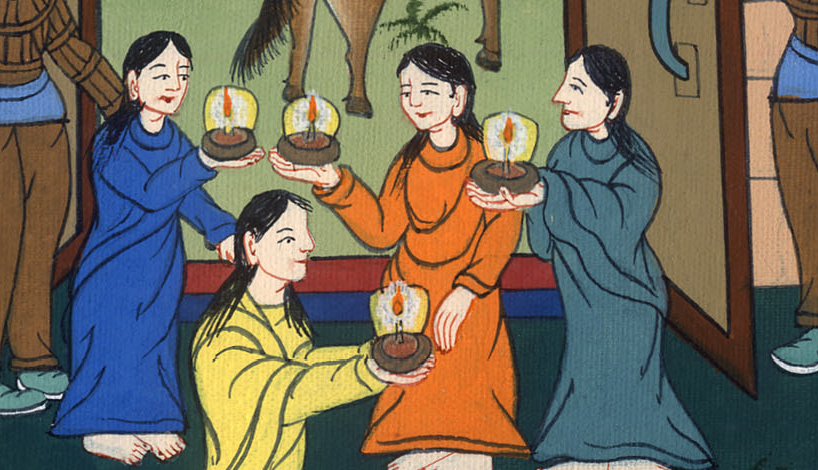 མད་ཐཱ 25:4
5མག་པ་འགྱང་བར་གྱུར་བས་དེ་ཚོ་ཐམས་ཅད་གཉིད་བྲོ་སྟེ་གཉིད་ལོག
5When the bridegroom was delayed, they all became drowsy and fell asleep.
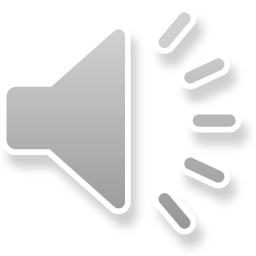 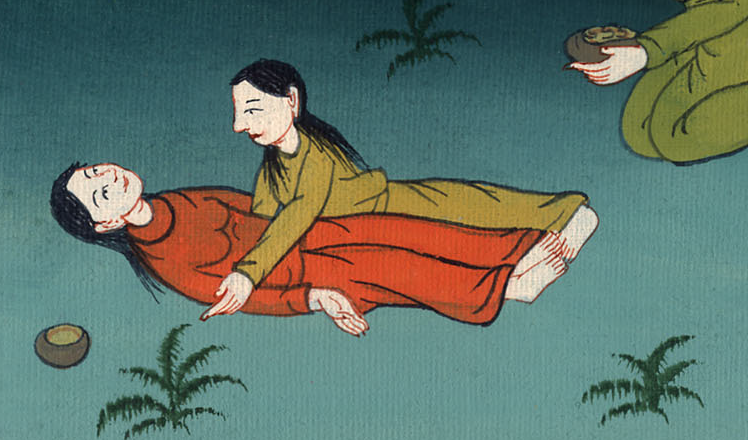 མད་ཐཱ 25:5
6ནམ་ཕྱེད་ལ་མི་རྣམས་ཀྱིས་སྐད་ཆེན་པོས། ལྟོས་ཤིག མག་པ་སླེབས་བྱུང༌། ཁོང་མཇལ་བར་ཤོག་ཅེས་ཟེར་བས།
6At midnight the cry rang out: ‘Here is the bridegroom! Come out to meet him!’
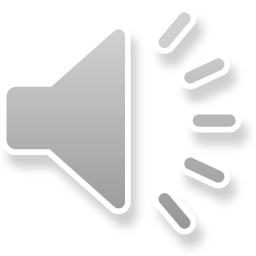 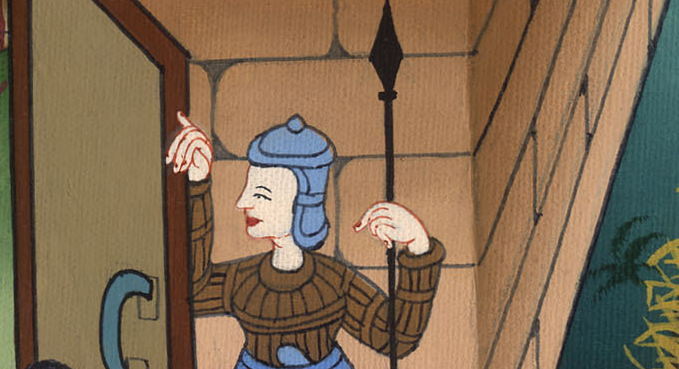 མད་ཐཱ 25:6
7གཞོན་ནུ་མ་ཐམས་ཅད་བླངས་ནས་སྣུམ་བཞུ་གྲ་སྒྲིག་བྱས།
7Then all the virgins woke up and trimmed their lamps.
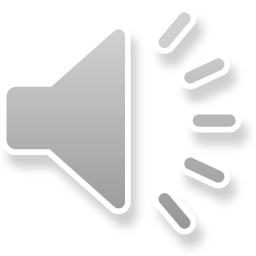 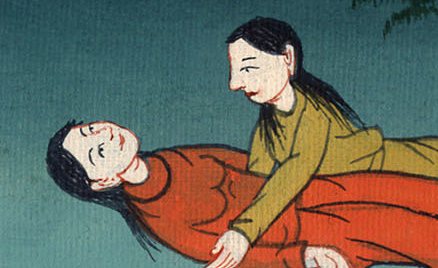 མད་ཐཱ 25:7
8བླུན་པོ་རྣམས་ཀྱིས་ཤེས་རབ་ལྡན་པ་རྣམས་ལ་ང་ཚོའི་སྣུམ་བཞུ་ཤི་གྲབས་འདུག་པས་ཁྱེད་ཚོའི་སྣུམ་ལས་ང་ཚོ་ལ་གནང་རོགས་ཞེས་སྨྲས།
8The foolish ones said to the wise, ‘Give us some of your oil; our lamps are going out.’
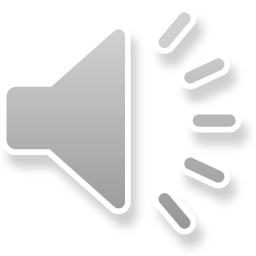 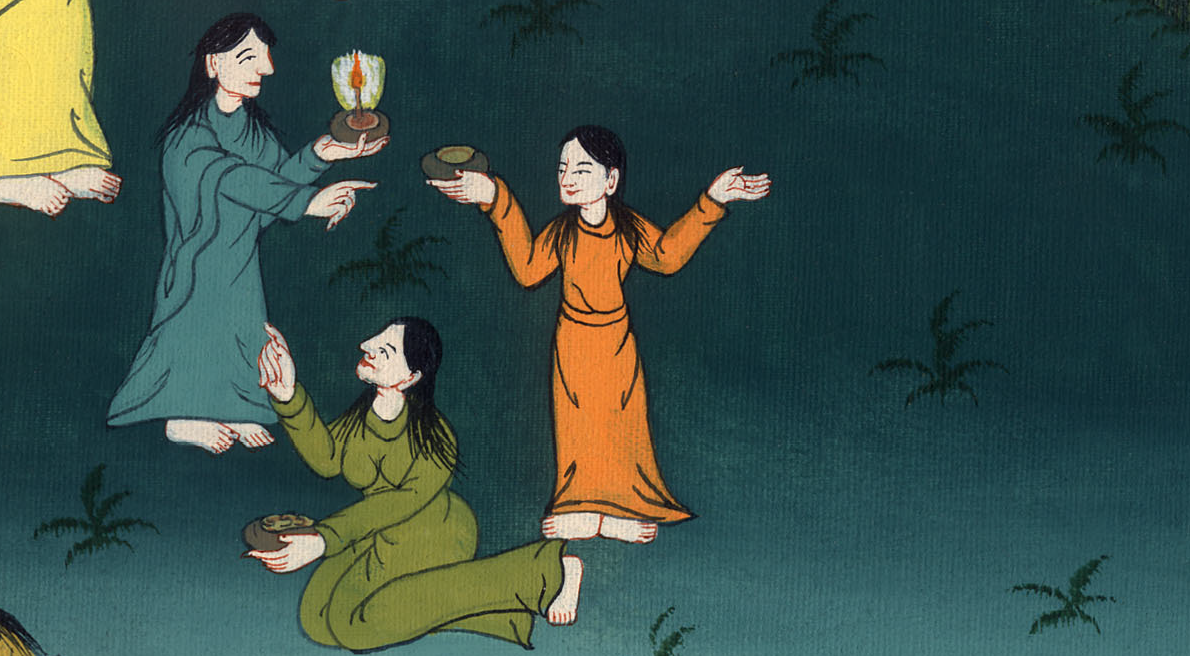 མད་ཐཱ 25:8
9ལན་དུ་ཤེས་རབ་ལྡན་པས། དེ་ལྟར་བྱས་ན་ང་ཚོ་ཚང་མ་མི་འདང་བར་འགྱུར་བས་སྣུམ་འཚོང་སར་སོང་ལ་རང་གི་དོན་དུ་སྣུམ་ཉོས་ཞེས་ཟེར།
9‘No,’ said the wise ones, ‘or there may not be enough for both us and you. Instead, go to those who sell oil and buy some for yourselves.’
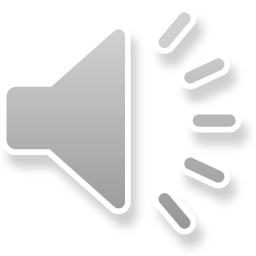 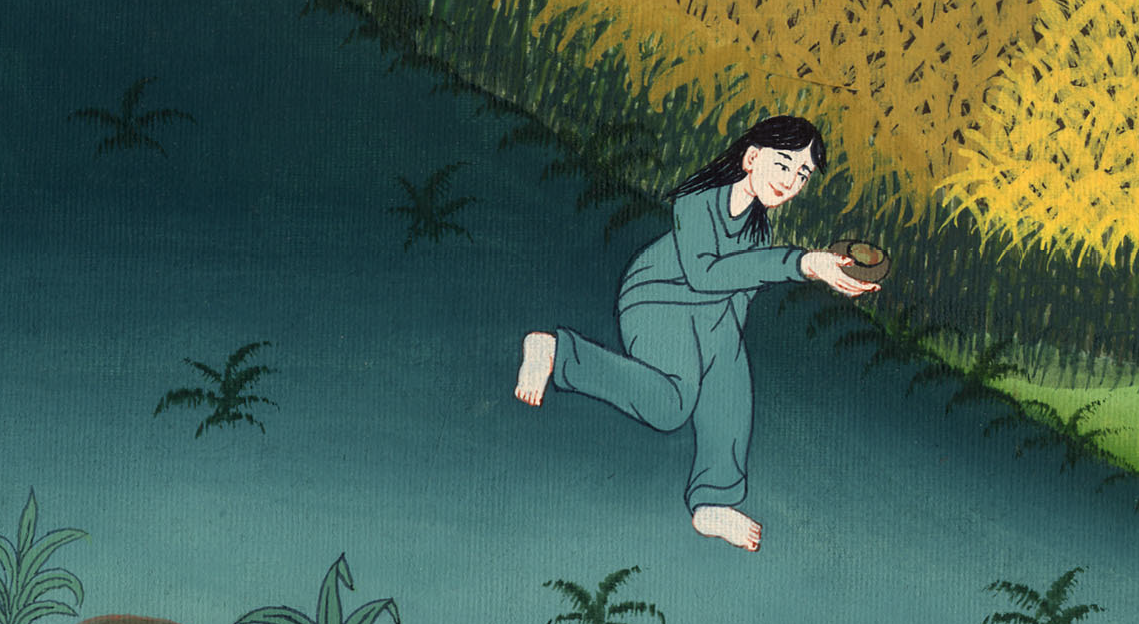 མད་ཐཱ 25:9
10བླུན་པོ་རྣམས་སྣུམ་ཉོ་བར་འགྲོ་དུས་མག་པ་སླེབས། གྲ་སྒྲིག་ཡོད་པ་རྣམས་ཁོ་དང་མཉམ་དུ་བག་སྟོན་ཁང་ལ་སོང་ནས་སྒོ་བརྒྱབ།
10But while they were on their way to buy it, the bridegroom arrived. Those who were ready went in with him to the wedding banquet, and the door was shut.
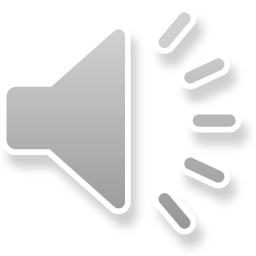 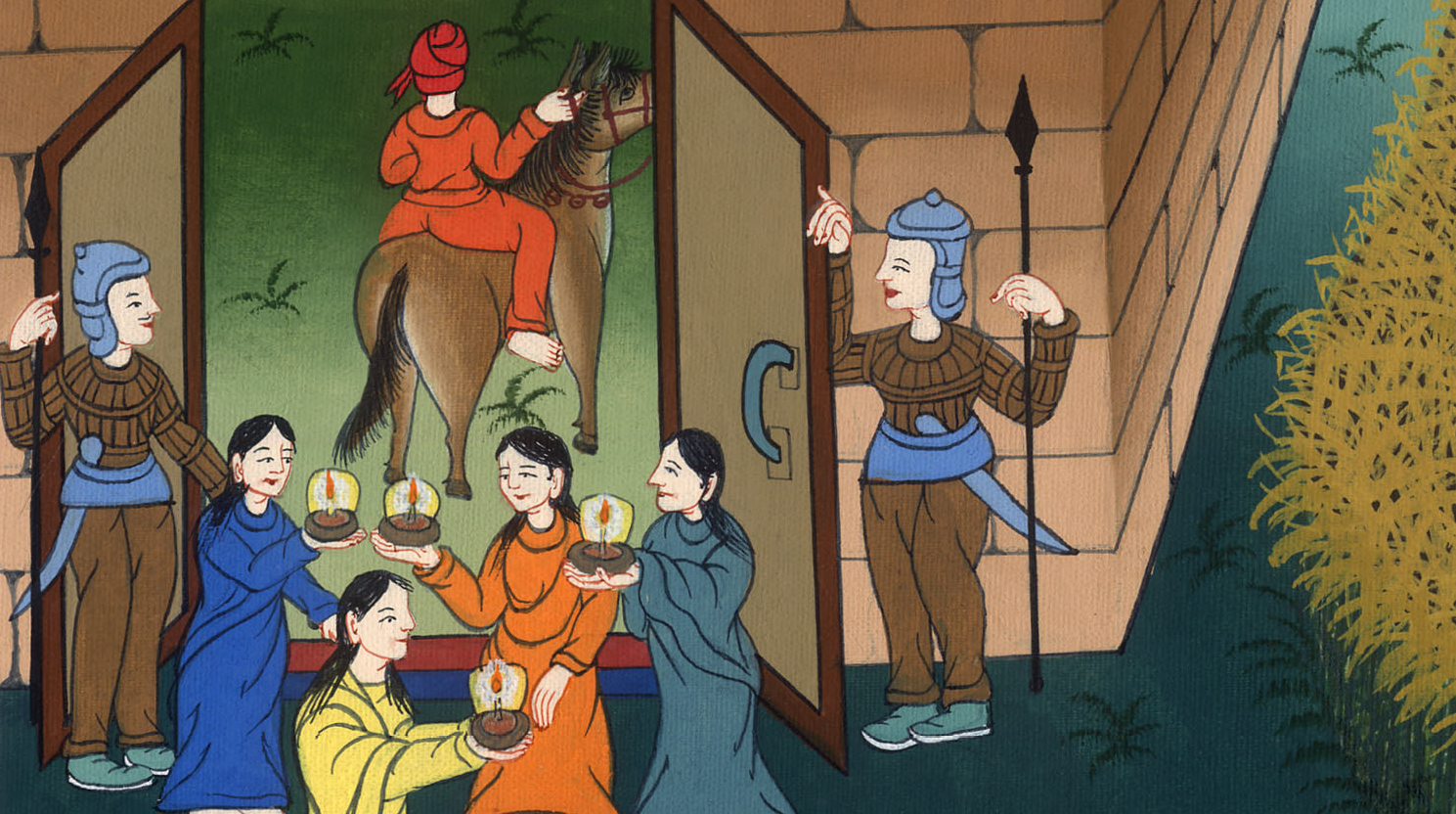 མད་ཐཱ 25:10
11དེའི་རྗེས་སུ་གཞོན་ནུ་མ་གཞན་རྣམས་ཀྱང་སླེབས་ནས། གཙོ་བོ་ལགས། གཙོ་བོ་ལགས། སྒོ་འབྱེད་དང་ཞེས་ཞུས་ནའང༌།
11Later the other virgins arrived and said, ‘Lord, lord, open the door for us!’
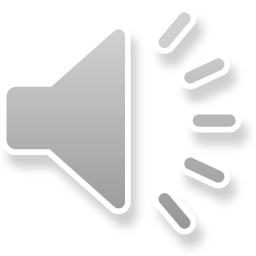 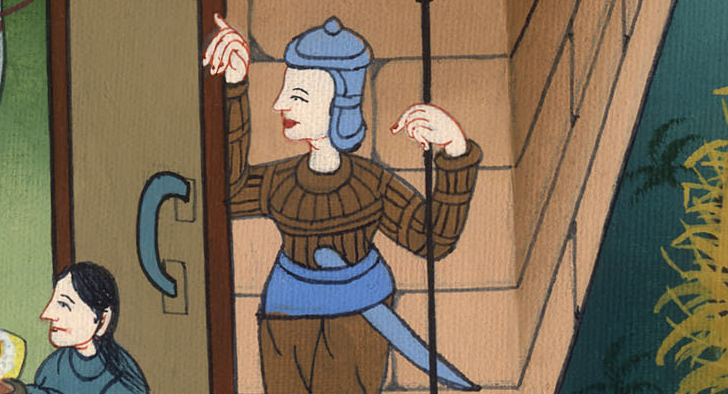 མད་ཐཱ 25:11
12མག་པས། ངས་ཁྱོད་རྣམས་ལ་བདེན་པར་ཟེར་རྒྱུར། ངས་ཁྱོད་རྣམས་ངོ་མི་ཤེས་ཞེས་བཤད།
12But he replied, ‘Truly I tell you, I do not know you.’
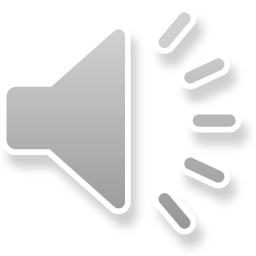 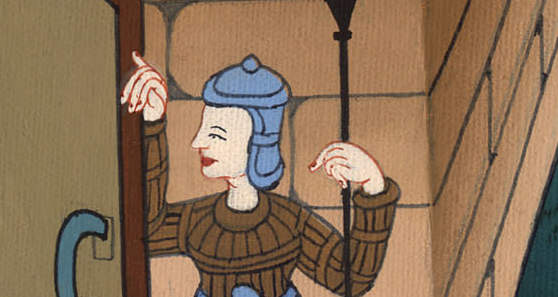 མད་ཐཱ 25:12
13དེའི་ཕྱིར་ཁྱེད་ཚོས་ཉིན་མོའམ་ཆུ་ཚོད་མི་ཤེས་པས་བྱ་ར་བྱོས་ཤིག”
13Therefore keep watch, because you do not know the day or the hour.
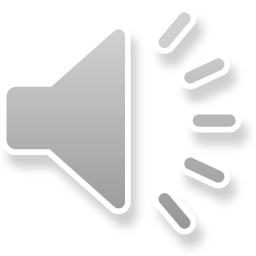 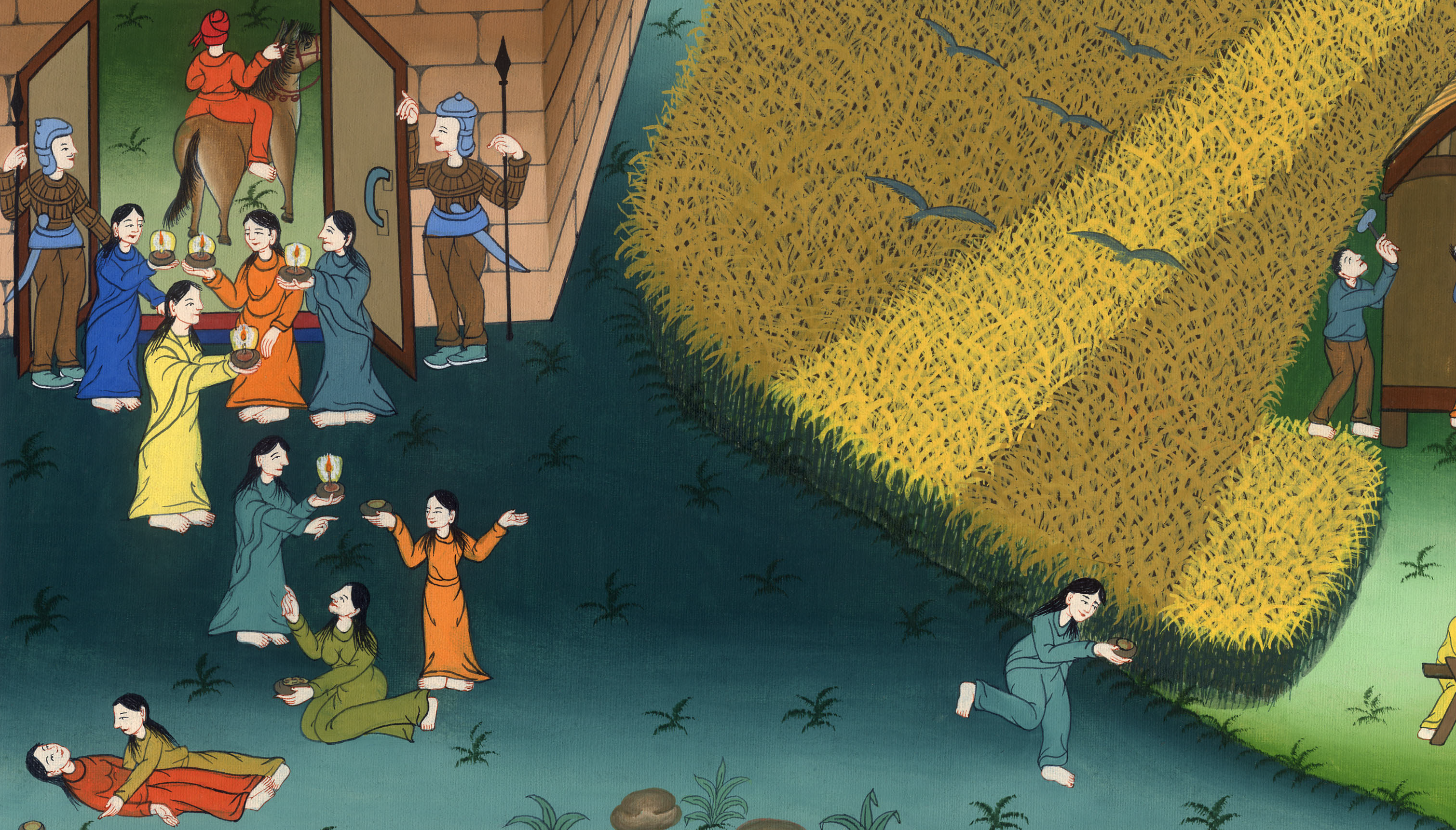 མད་ཐཱ 25:13
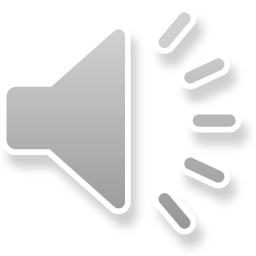 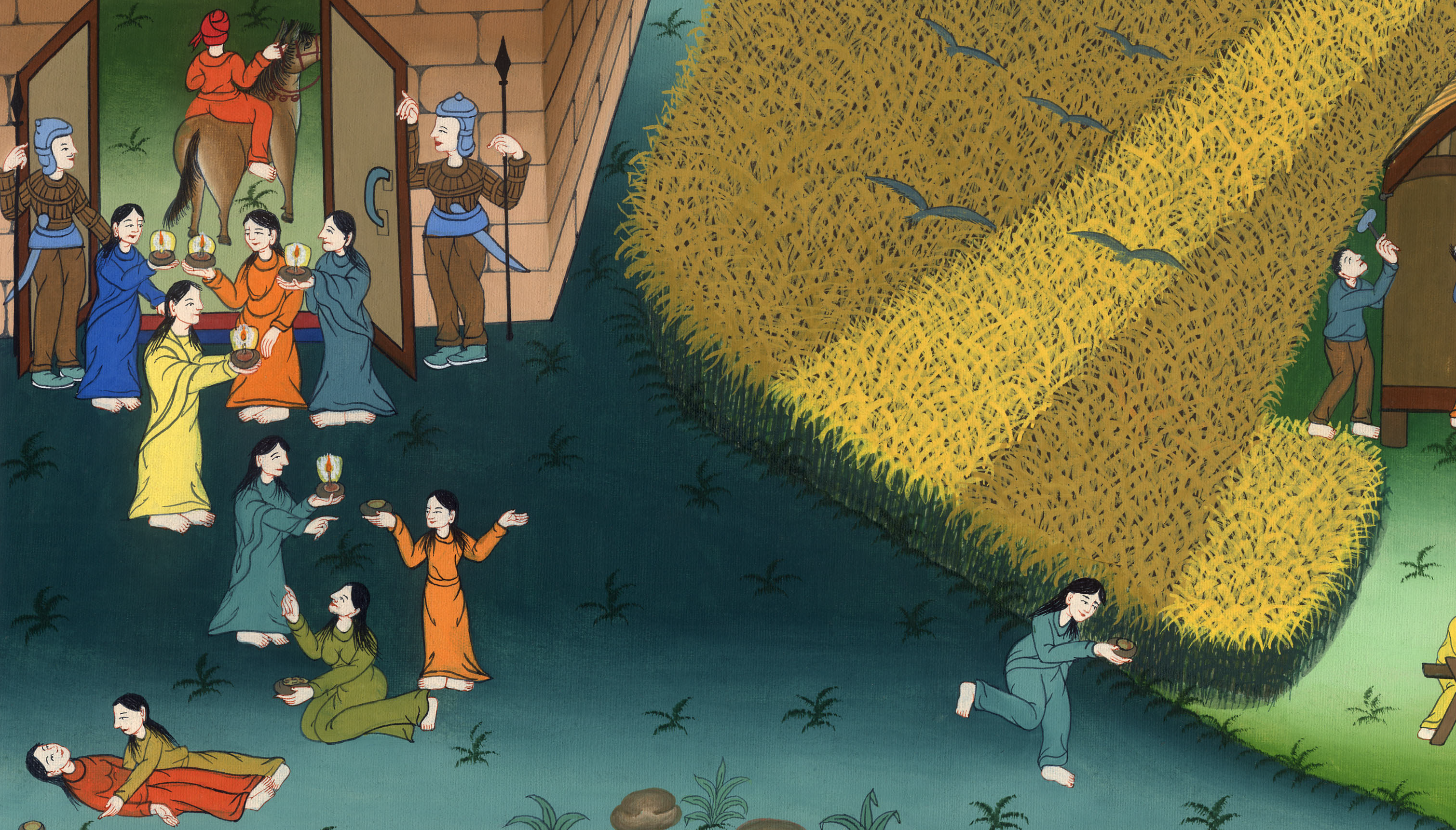